G
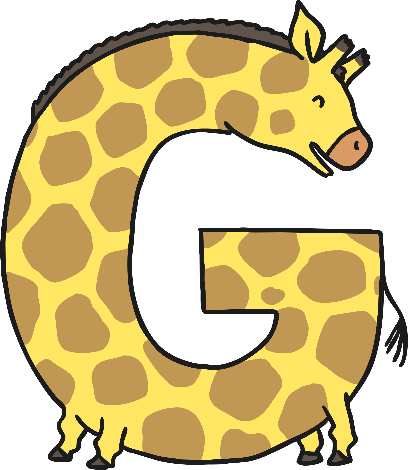 The Letter G Looks like This…
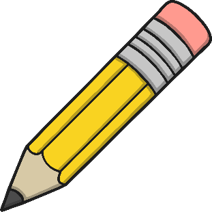 G
g
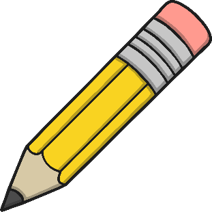 Can you draw it with your finger?
The Letter G Sounds like This…
G, G, G
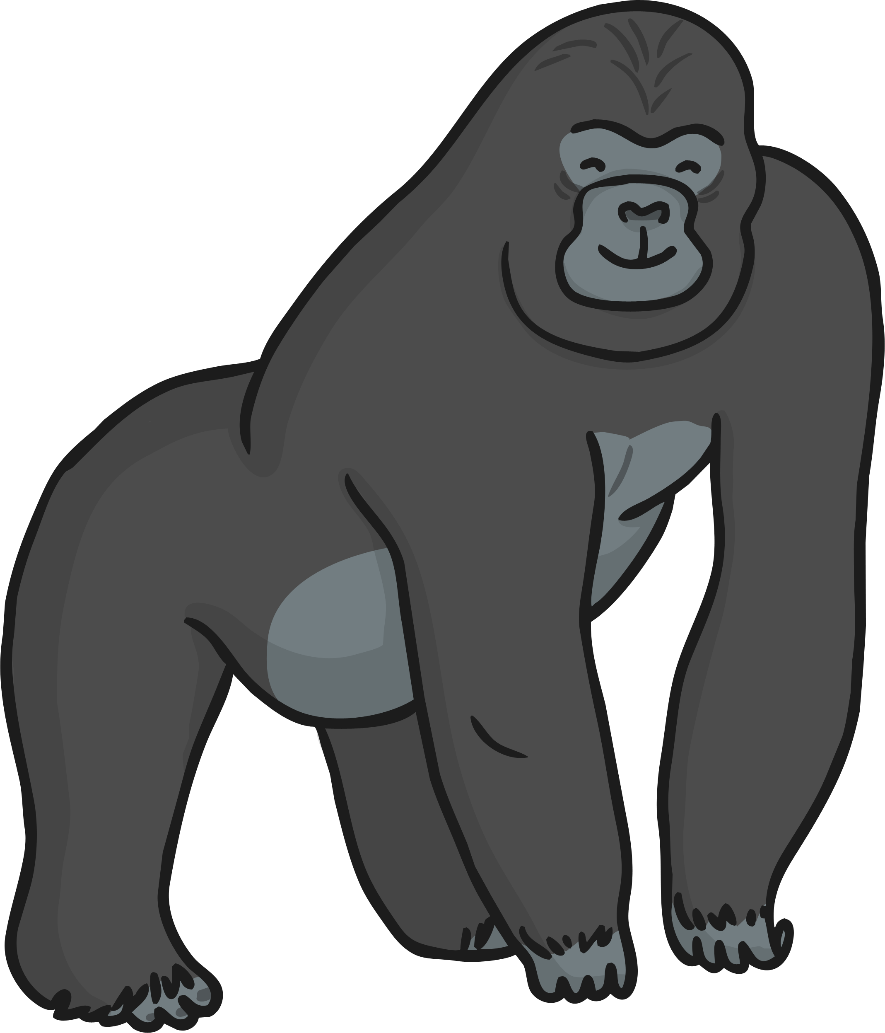 [Speaker Notes: Say the sound /g/ and have children repeat it back multiple times.]
It Can Also Look like This…
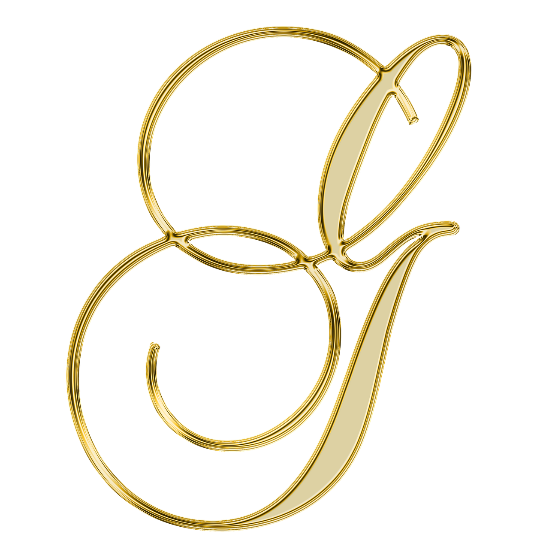 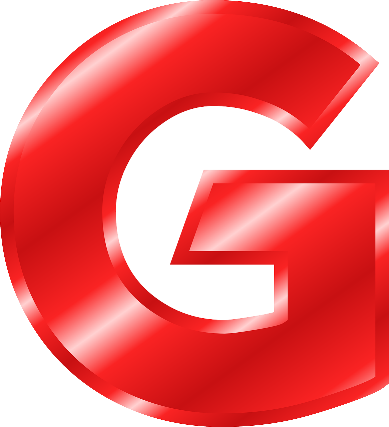 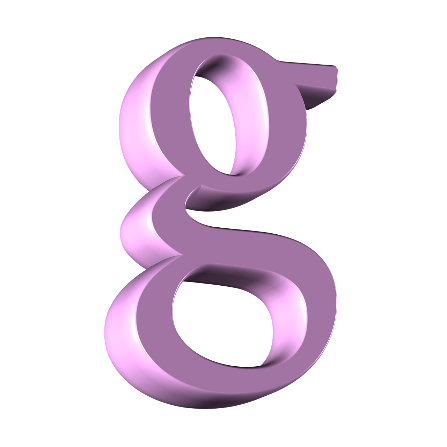 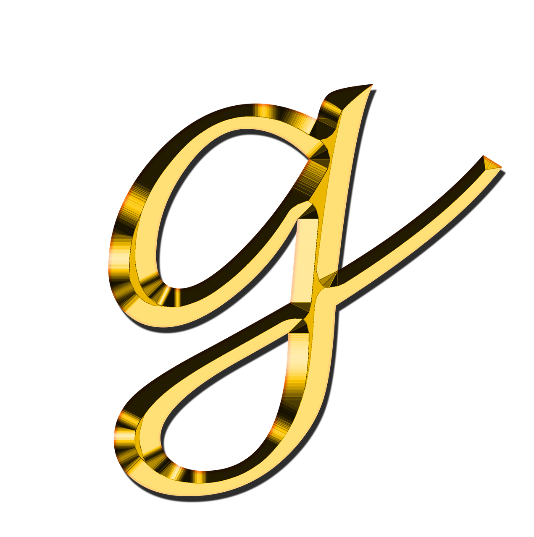 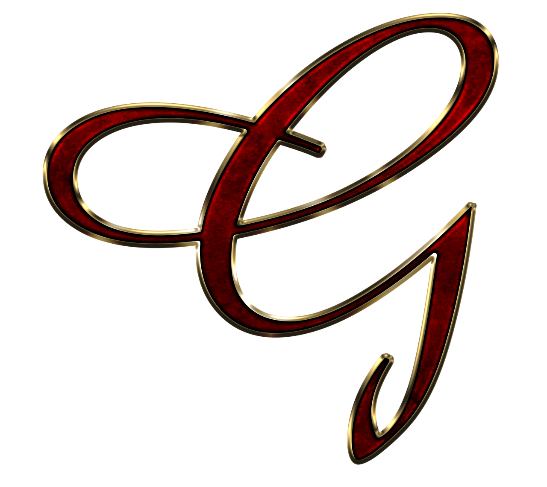 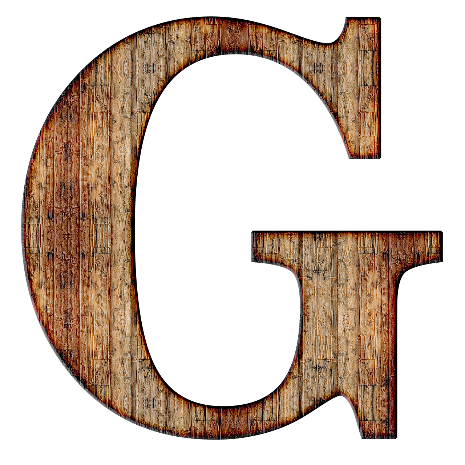 Some Things That Start with G Are…
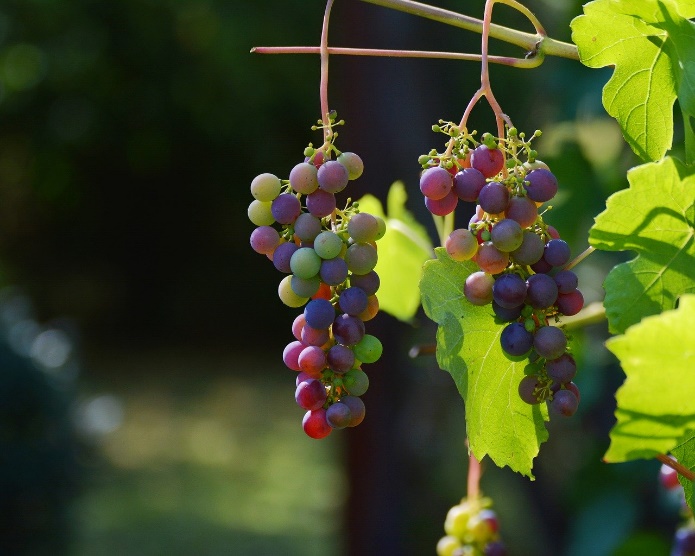 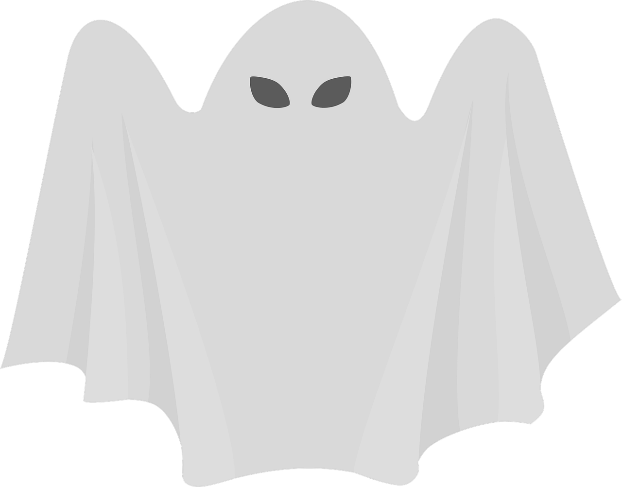 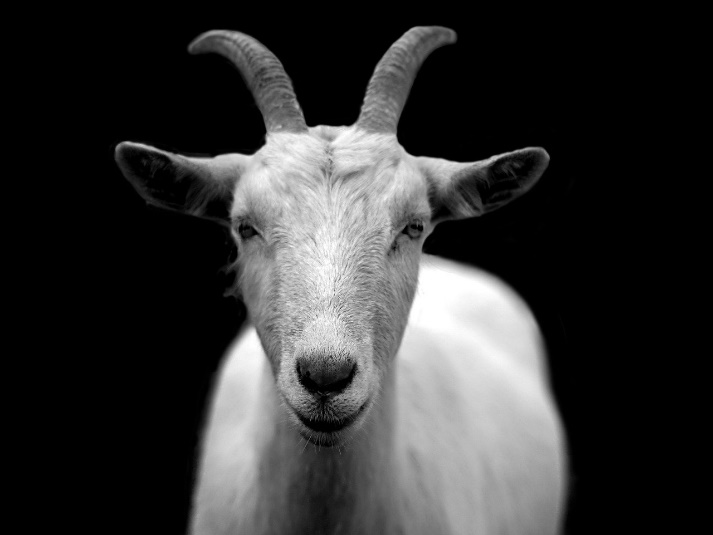 [Speaker Notes: Ghost, grape, goat]
Some Things That Start with G Are…
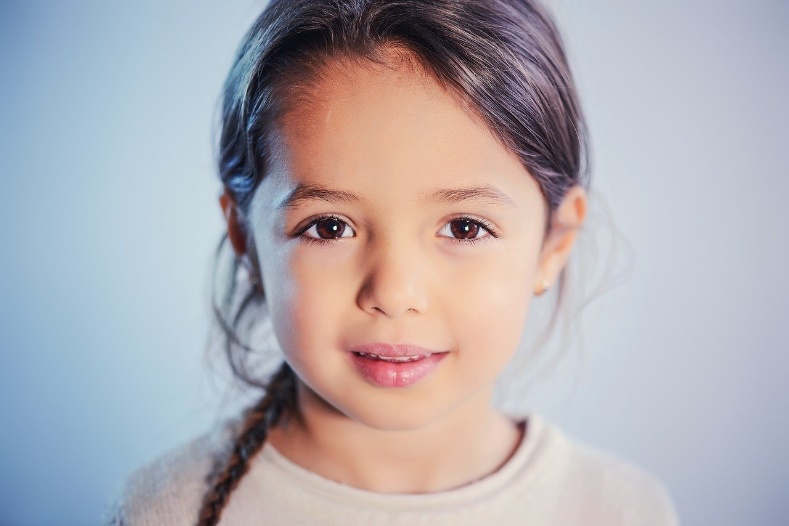 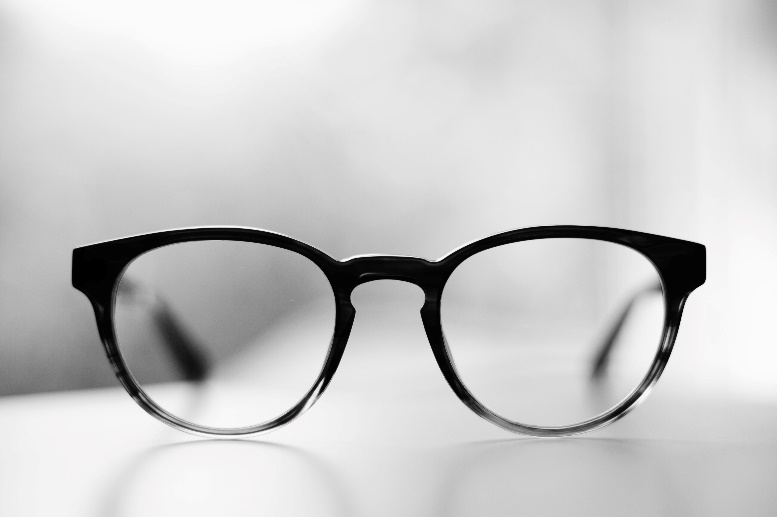 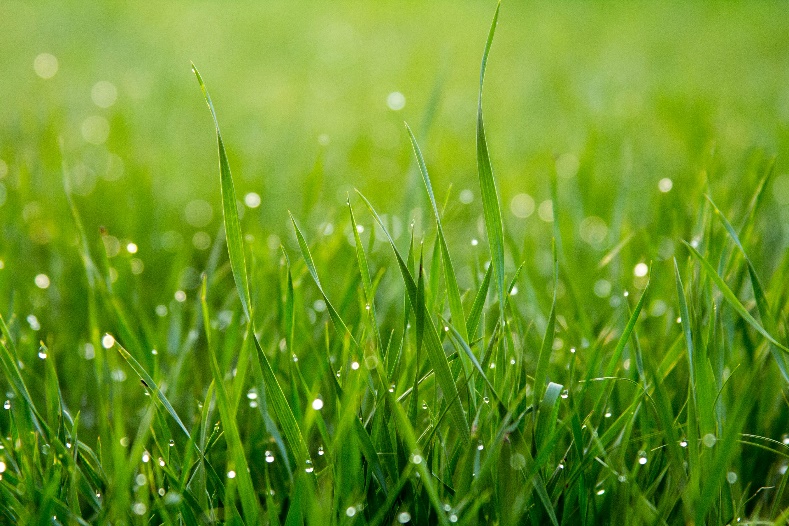 [Speaker Notes: Girl, glasses, grass]
Which of these begin with the ‘g’ sound?
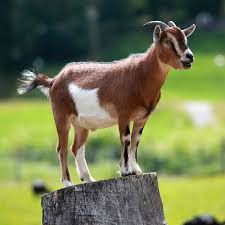 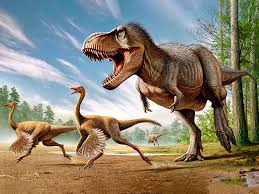 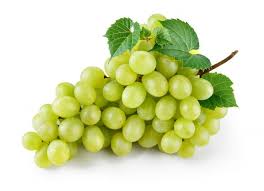 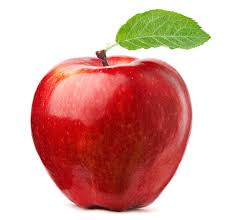